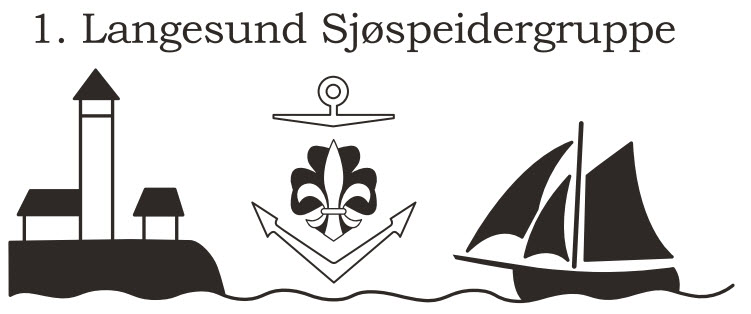 SRC (VHF) kurs
VHF - Kurset
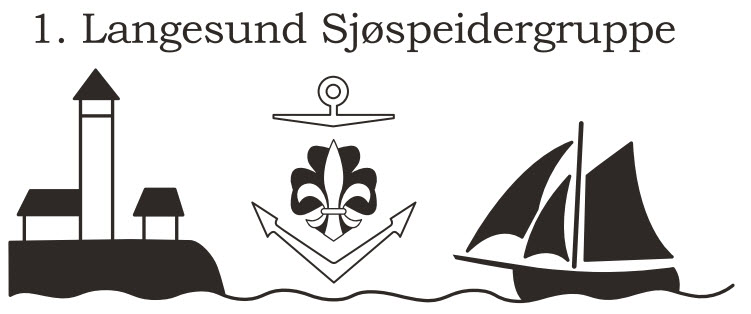 Kurset leder frem til eksamen for SRC – short range certificate (VHF). Sertifikatet er internasjonalt.
Instruksjonsboken «Mayday» (Torbjørn Tembre, Skagerrak Forlag, 2017) er grunnlaget for innholdet i kurset og presentasjonen.
Etter gjennomgått kurs kan deltaker melde seg opp til eksamen på internett – telenor.no/kystradio
Internettadressen www.vhfguiden.no er det tilgjengelig videoer med forklaringer og instruksjoner.
VHF..
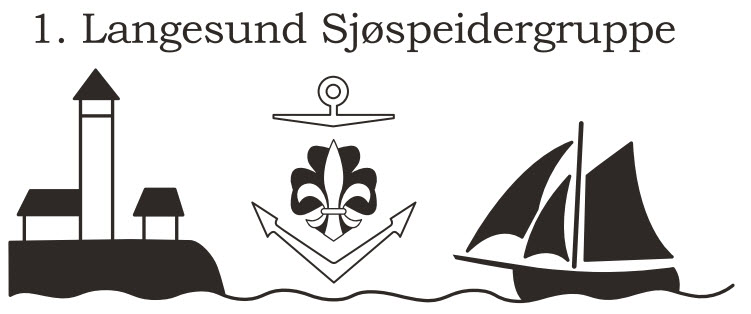 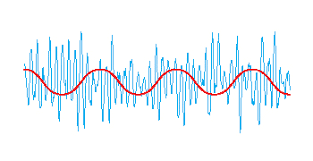 VHF = Radiostasjon
VHF = «veldig høy frekvens» - beskriver frekvensbåndet som radioen sender på. VHF = direkte kommunikasjon – skip til skip samtaler. 
VHF = sikkerhet – skip til skip – skip til land – legeråd – værmeldinger ++.
Det stilles krav til kompetanse for å kunne bruke en VHF radio: SRC – Short Range Certificate.

I båter hvor VHF er installert skal minst en person om bord ha SRC sertifikat.
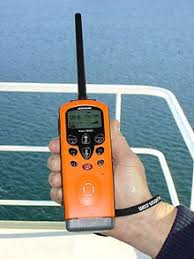 Hvorfor radiostasjon?
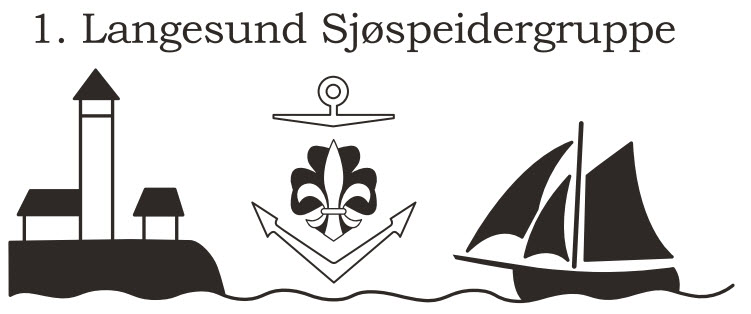 Mobiltelefon er et godt hjelpemiddel, MEN:
Begrenset dekning ut fra land – ca 5-10 nautiske mil fra land.
Svakere effekt enn VHF
Rekkeviddebegrensninger i lave båter
Må kjenne nummer man skal ringe til
Batteriproblematikk?

VHF er internasjonalt – ingen ringekostnader
VHF trenger ikke et nr å ringe til når man trenger hjelp
Eller viktigst: Andre trenger ikke å vite ditt nr når de trenger hjelp!
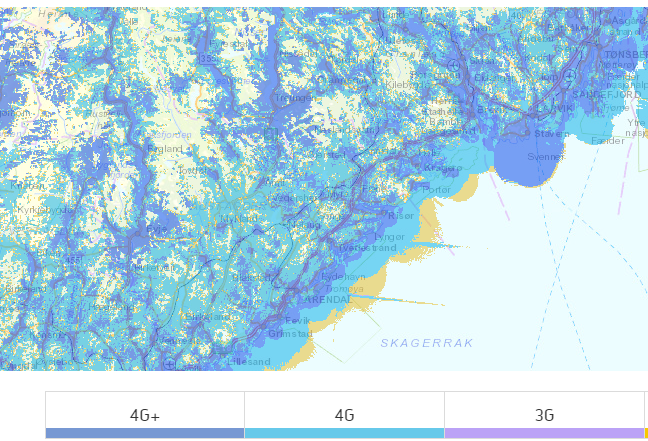 Dekningskart Telenor mobil
Eksempler på VHF bruk
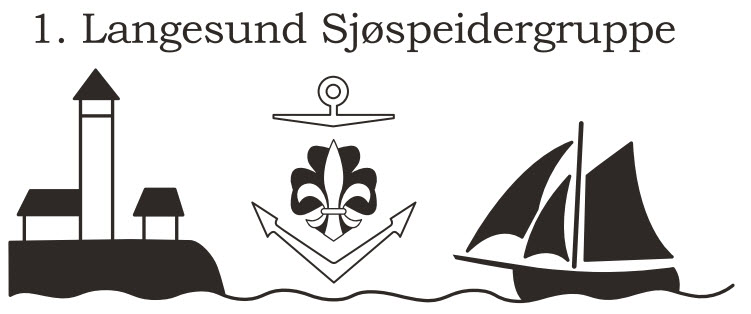 Nød og sikkerhet: Rask kontakt med fartøy i nærheten. Rask kontakt med kystradio / redningssentral eller redningstjeneste (Redningsskøyte, etc)

Kommunikasjon skip – skip. 

Internkommunikasjon i en gruppe fartøy

Forespørsel til andre fartøy for eksempel om havneplass, grunnforhold eller vær / sjøgang
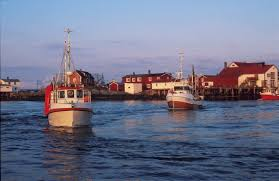 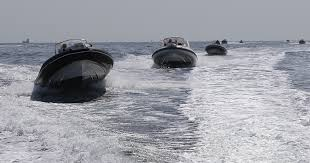 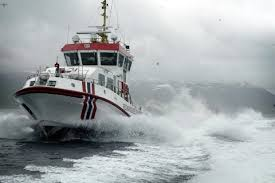 Skipsradiostasjon
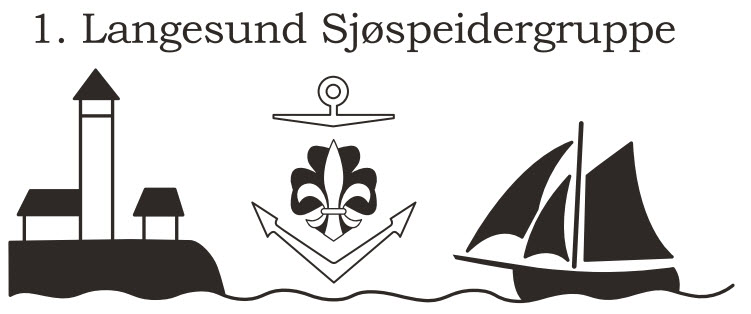 VHF = Skipsradiostasjon
VHF beskriver frekvensbåndet radiostasjonen benytter
Yrkesfartøy har krav til radioutstyr. Type utstyr avhenger av fartsområde.
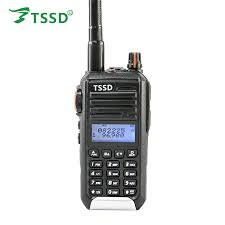 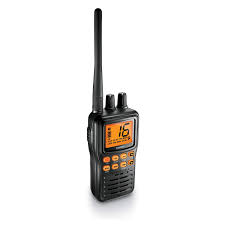 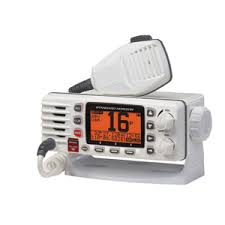 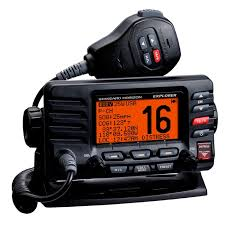 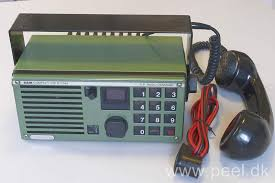 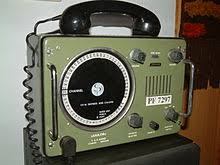 Ord og uttrykk
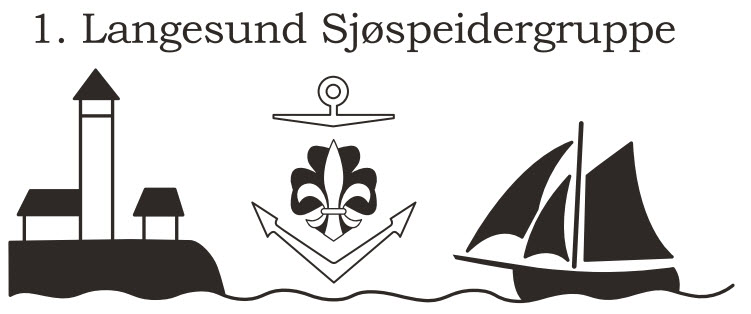 GMDSS – Global Maritime Distress and Safety System
Internasjonalt / globalt nød- og sikkerhetssystem
Beskriver krav til utstyr innen ulike fartsområder
Sertifikatkrav
Kystradiostasjon
Kystradio SØR – Rogaland (Tidl. Tjøme, Farsund og Florø)
Nystradio NORD – Bodø (Tidl. Vardø og Bodø)
Hovedredningssentral
HRN Nord (Bodø)
HRS Sør (Sola)
JRCC – Joint Rescue Coordination Centre
Overordnet ansvar for koordinering av redningsoperasjoner til lands og på sjøen
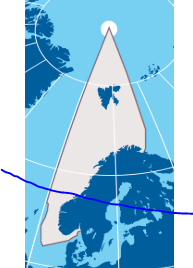 Bølgelengder og frekvenser
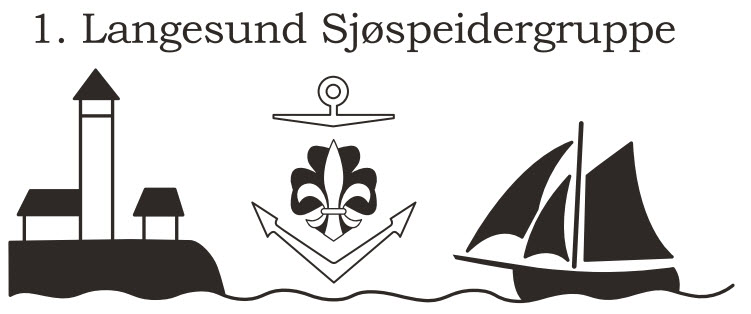 Hvorfor VHF
SRC
INFORMASJON - DENNE SIDEN ER IKKE PENSUM
VHF apparatet
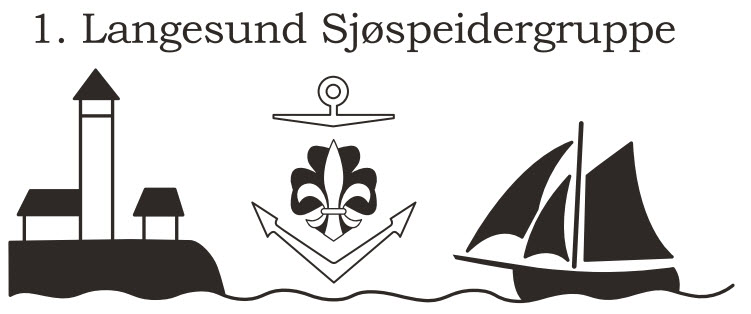 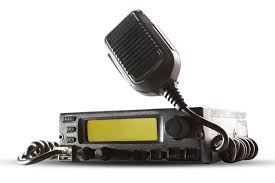 Fastmontert 
Krav i yrkesfartøy
Større sendeeffekt – lenger rekkevidde
25W sendeeffekt
Ekstern batterikobling – eget batteri i yrkesfartøy

Bærbar
5 W sendeeffekt
Fritidsfartøy
Småbåter – joller
DSC – Digital Selective calling
Digital sending og mottak av meldinger
«Ringefunksjon» direkte til en radiostasjon
Rekkevidde ca 50 nautiske mil
MMSI = «telefonnummer», programeres i radiostasjonen
GPS = Global positioning system
GPS, Glonass og Galileo
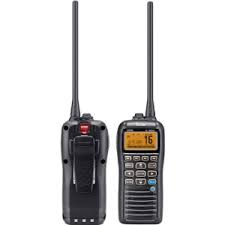 VHF apparatet
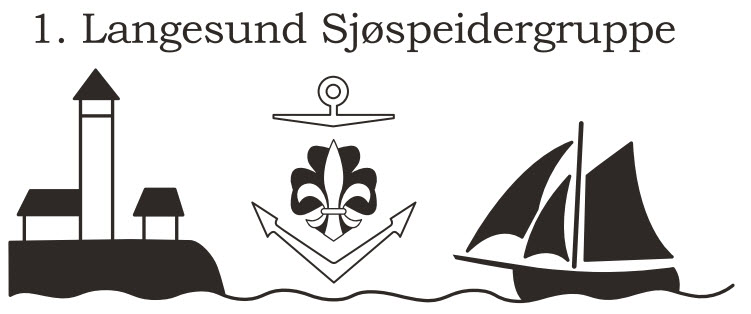 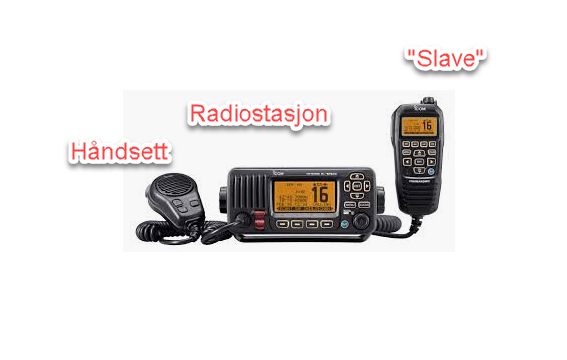 Lyttevakt på kanal 16
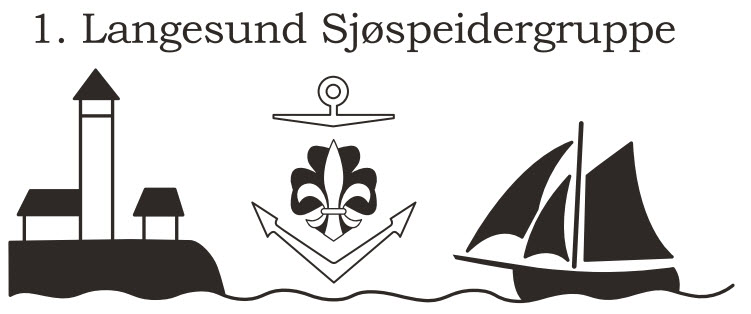 Når båter er i sjøen er det lytteplikt på kanal 16
Kanal 16 er den internasjonale nød- og kallekanal
Alle fartøy innen rekkevidde vil høre nødkallinger 
Kystradiostasjoner informerer om vær, trafikk eller maritime hendelser på kanal 16
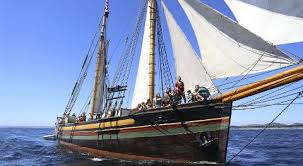 MAYDAY!
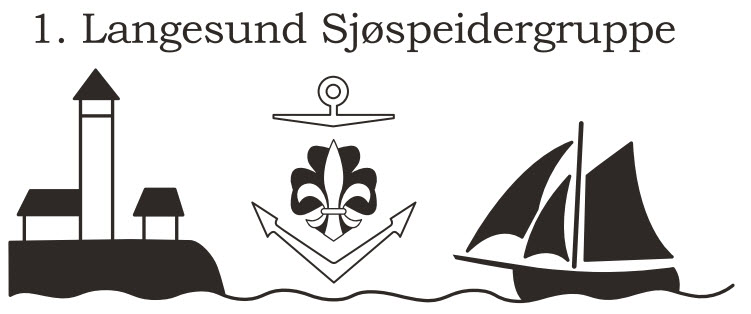 Nødalarm – DSC
Nødkalling – Anrope mayday
Nødmelding – Hva har skjedd, hvilken hjelp trengs

Nødalarmering: Dersom skipsfører mener fartøyet eller personer er truet av en alvorlig og overhengende fare og trenger øyeblikkelig hjelp.
Det er KUN skipsfører eller den som har ansvaret for fartøyet som kan beslutte å sende nødalarm.
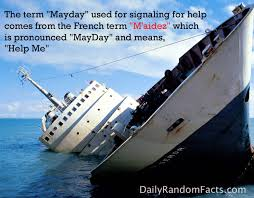 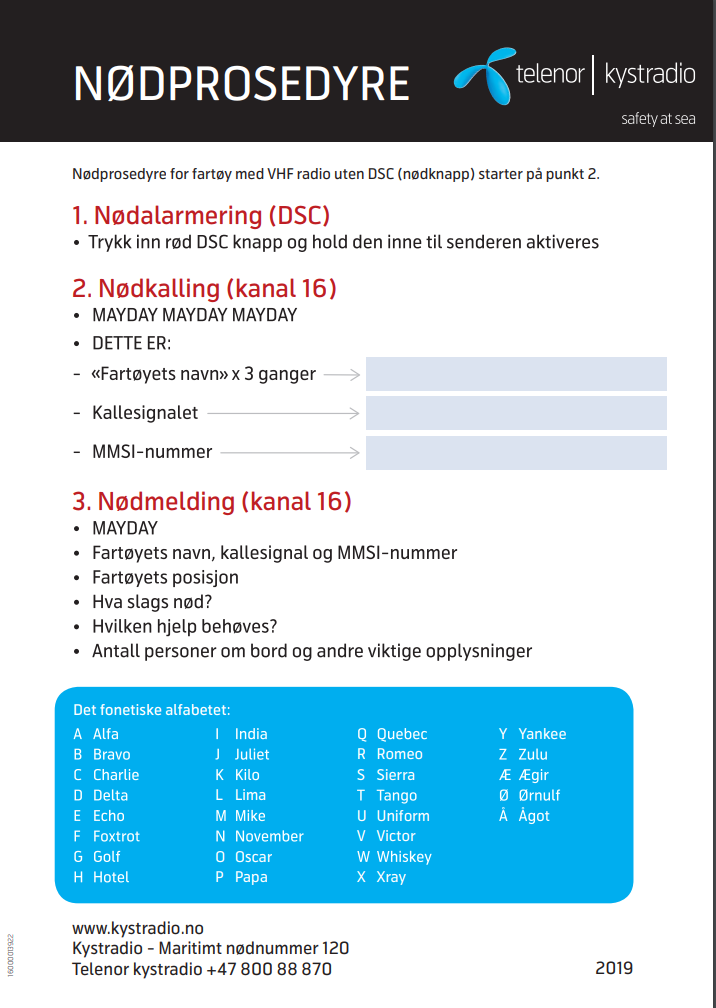 MAYDAY = NØD
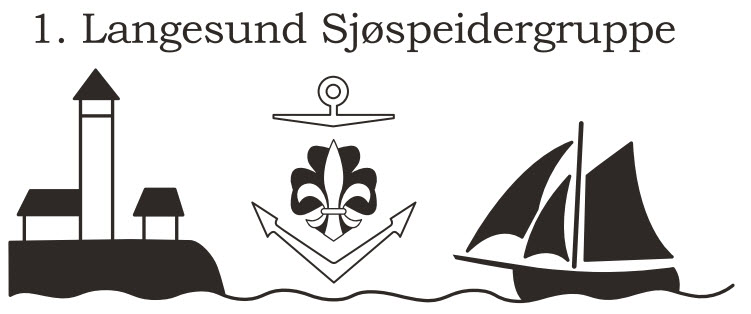 Nødprosedyre skal være tilgjengelig ved radiostasjonen.
Det fonetiske alfabet
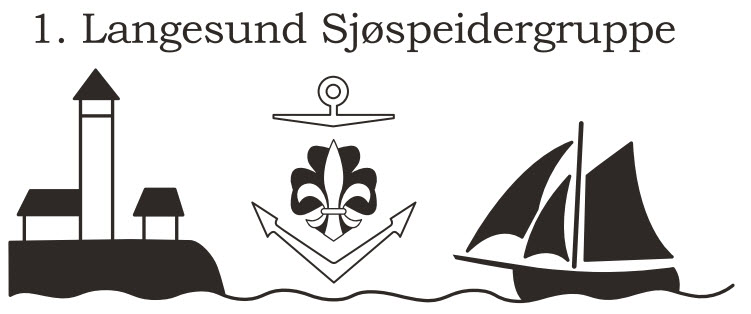 A = Alfa
B = Bravo
C = Charlie
D = Delta
E = Echo
F = Foxtrot
G = Golf
I = India
J = Juliet
K = Kilo
V = Victor
W = Whiskey
X = Xray
Y = Yankee
Z = Zulu

Æ = Ægir
Ø = Østen
Å = Åse
L = Lima
M = Mike
N = November
O = Oscar
P = Papa
Q = Quebeck
R = Romeo
S = Sierra
T = Tango
U = Uniform
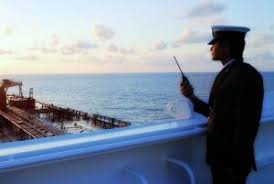 Nødalarmering – 2 måter:
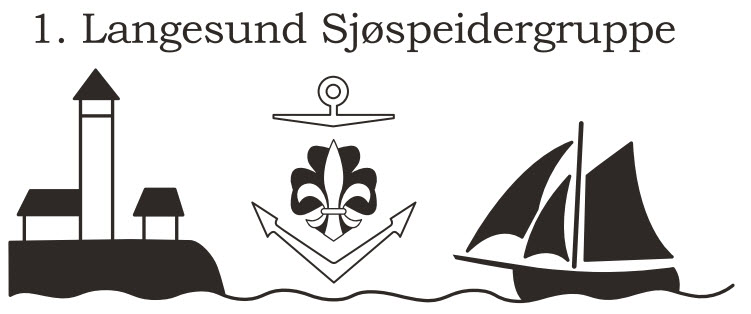 Trykk DSC nødknapp.
Velg nødmelding:
1 Fire / explosion: 	Brann / eksplosjon
2 Flooding		Flom / vannfylling
3 Colission		Kollisjon
4 Grounding		Grunnstøting
5 Listing / capsizing	Slagside / kantring
6 Sinking		Synker
7 Disable		Manøvreringsudyktig
8 Undesignated	Ubestemt, andre typer
9 Abandoning	Forlater farøtyet
10 Piracy		Piratangrep
11 Man over board	Person over bord
Etter angitt type, hold inne nødknappen i 5 sekunder
Systemet sender nå ut posisjon, identifikasjon (MMSI) og type nød. Meldingen sendes automatisk hvert 3 minutt inntil noen kvitterer for mottatt melding
Trykk og hold inne DSC knappen i 5 sekunder
Systemet sender nå ut posisjon, identifikasjon (MMSI) og type nød = undesignated. Meldingen sendes automatisk hvert 3 minutt inntil noen kvitterer for mottatt melding
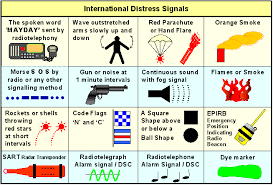 Nødkalling
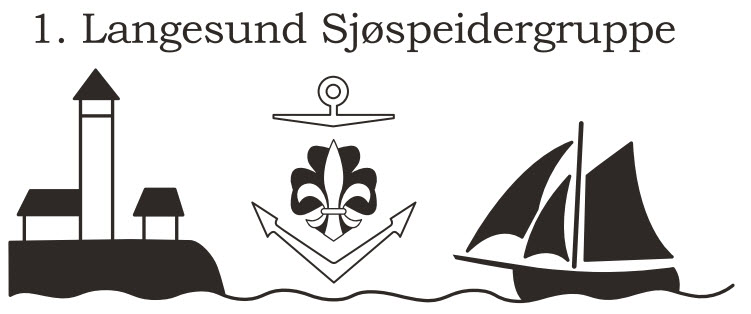 Mayday Mayday Mayday
Dette er 
Pontos Pontos Pontos
LD3926 MMSI 25785630
Mayday Mayday Mayday
This is
Pontos Pontos Pontos
LD3926 MMSI 25785630
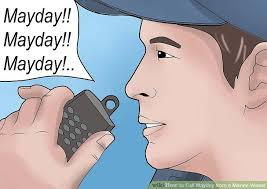 Nødmelding
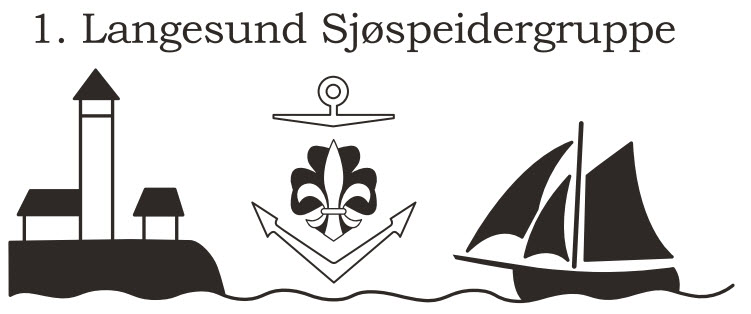 Mayday
Pontos
LD3926 MMSI 25785630
In position 59o00’00’’ N 009o10’11’’ E
Sinking
Need immediate assistance
8 persons on board. High sea.
Abandoning vessel
Mayday
Pontos
LD3926 MMSI 25785630
I posisjon 59o00’00’’ N 009o10’11’’ Ø
Synker 
Trenger øyeblikkelig assistanse
8 personer om bord. Høy sjøgang.
Evakuerer fartøyet
Mayday
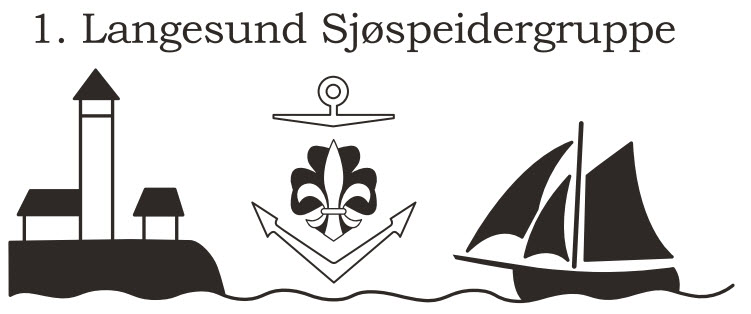 Nødmeldinger skal gjentas med jevne mellomrom – til man får svar. Mellomrom skal være så langt at andre fartøy får tid til å svare.
Det er ikke alle fartøy som har radiostasjoner med DSC-funksjon. Det er derfor viktig å gi melding over radio.
Du skal alltid oppgi posisjon i nødmeldingen. Dersom bredde- og lengdegrad ikke er tilgjengelig, kan oppgi en lokal posisjonsbeskrivelse som angir hvor du er. For eksempel:
«I posisjon ca 1 nautisk mil øst for stråholmen»
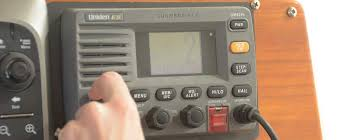 Hva gjør vi om vi hører mayday?
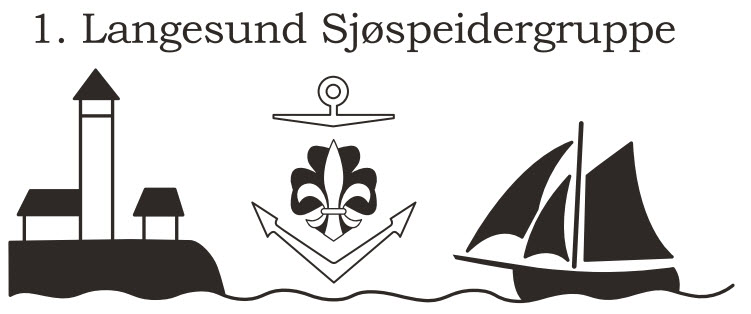 Kvittering for mottatt mayday:
Alle fartøy og kystradiostasjoner har plikt til å motta nødmeldinger
Alle har plikt til å svare på meldinger
Alle har plikt til å hjelpe (dersom man kan assistere)
Etter at du har hørt en maydaymelding eller fått et varsel på radiostasjonens DSC – vent noen minutter med å svare (dette fordi kystradiostasjonene vanligvis er de første til å svare)
Start umiddelbart vurdering på hvordan du kan bidra
Assistanse? Hvor langt er det til den som trenger hjelp – beregne tid til ankomst
Sleping ?
Lege / førstehjelp ?
Kvittering på mayday
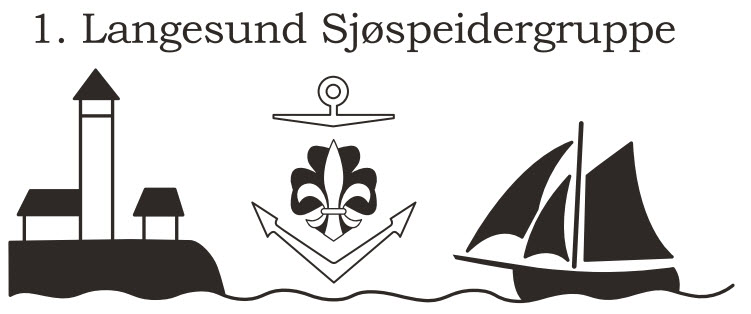 Mayday
Pontos LD3926 MMSI 25785630
This is
Mathilde LI3835 MMSI 2588096430
Recieved mayday
Mayday
Pontos LD3926 MMSI 25785630
Dette er
Mathilde LI3835 MMSI 2588096430
Mottatt mayday
Assistansemelding
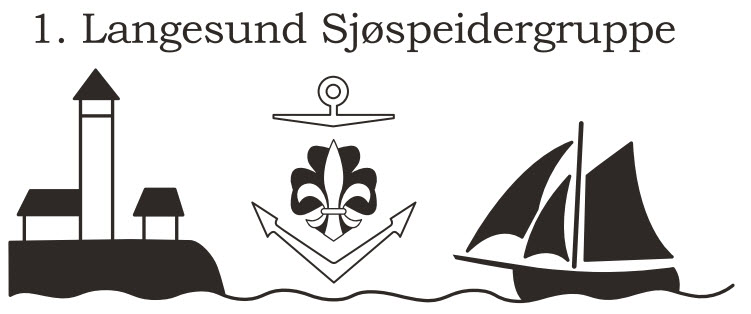 Mayday
Pontos LD3926 MMSI 25785630
This is
Mathilde LI3835 MMSI 2588096430
Our speed is 6 knot, estimated time of arrival within 30 minutes
Mayday
Pontos LD3926 MMSI 25785630
Dette er
Mathilde LI3835 MMSI 2588096430
Vi går med 6 knop. Ankomst om 30 minutter
Dersom en kystradiostasjon har kvittert for mottatt maydaymelding, er det denne du skal forholde deg til videre!
Videresending av mayday
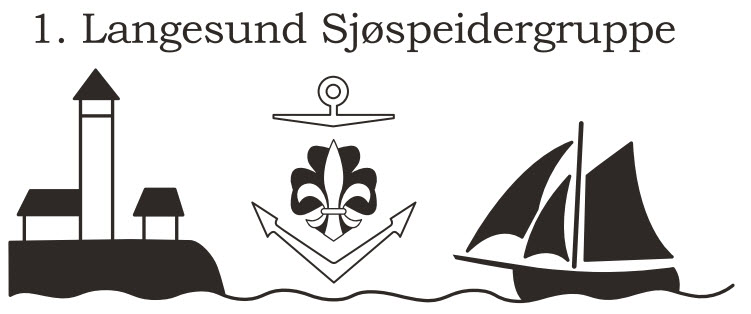 Mayday Relay Mayday relay Mayday relay
Alle stasjoner Alle stasjoner Alle Stasjoner 
Dette er
Mathilde Mathilde Mathilde
LI3835 MMSI 2588096430
Følgende mottatt fra Pontos LD3926 MMSI 25785630 på kanal 16 kl 1230 
Mayday
Pontos
LD3926 MMSI 25785630
I posisjon 59o00’00’’ N 009o10’11’’ Ø
Synker 
Trenger øyeblikkelig assistanse
8 personer om bord. Høy sjøgang.
Evakuerer fartøyet
Mayday Relay Mayday relay Mayday relay
All stations All stations All stations
This is
Mathilde Mathilde Mathilde
LI3835 MMSI 2588096430
Following recieved from Pontos LD3926 MMSI 25785630 on channel 16 at 1230 
Mayday
Pontos
LD3926 MMSI 25785630
In position 59o00’00’’ N 009o10’11’’ E
Sinking
Need immediate assistance
8 persons on board. High sea.
Abandoning vessel
Radiotaushet
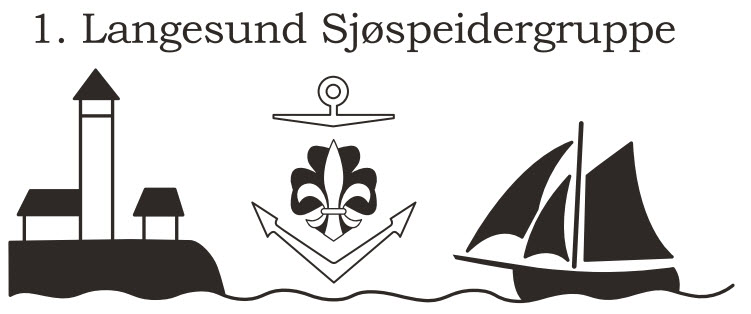 Mayday 
Alle stasjoner
Seelonce mayday
Mayday relay
All stations 
Seelonce mayday
Brukes for å pålegge radiotaushet.
Gjøres for eksempel når radiostasjoner som kun er hørbare for noen lager støy på kanal 16
Avslutning av nødtrafikk
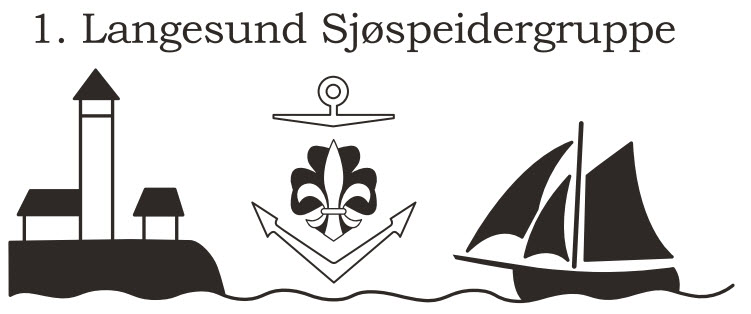 Mayday
All Stations All stations All stations
This is
Mathilde Mathilde Mathilde
LI3835 MMSI 2588096430
At 1500
Pontos LD3926 MMSI 25785630
Seelonce feenee
Mayday
Alle stasjoner Alle stasjoner Alle stasjoner 
Dette er
Mathilde Mathilde Mathilde
LI3835 MMSI 2588096430
Kl 1500
Pontos LD3926 MMSI 25785630
Seelonce feenee
Nødmelding på vegne av andre
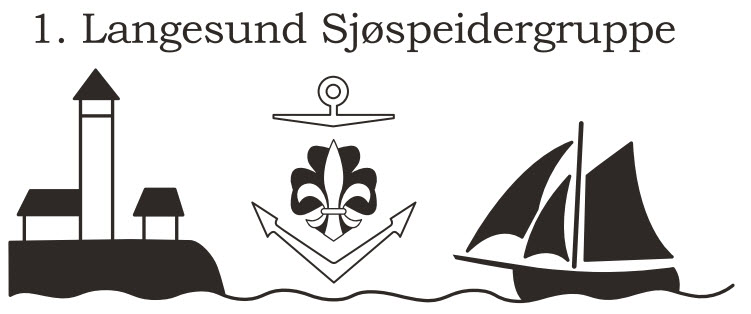 Mayday Relay Mayday relay Mayday relay
Alle stasjoner Alle stasjoner Alle Stasjoner 
Dette er
Mathilde Mathilde Mathilde
LI3835 MMSI 2588096430
Følgende observert i posisjon 59o00’00’’N, 009o010’11’’ E
Seilbåt grunnstøtt og synker. To personer i sjøen. Trenger øyeblikkelig hjelp
Mathilde lytter kanal 16
Brukes i de tilfeller hvor nødstedte selv ikke er i stand til å sende melding
Havarist har kanskje ikke VHF radio?
DSC-funksjon kan benyttes med etterfølgende melding.
Kansellering av alarm
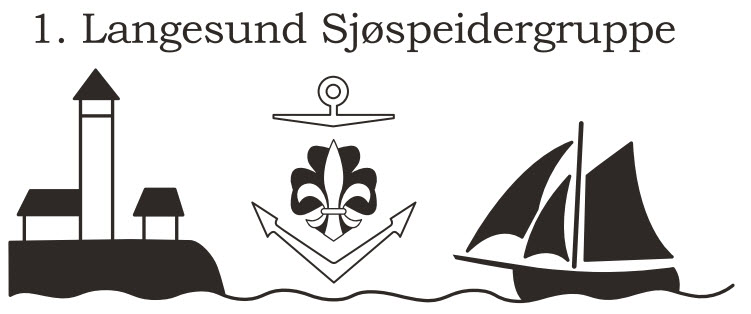 Alle stasjoner Alle stasjoner Alle stasjoner 
Dette er
Mathilde Mathilde Mathilde
LI3835 MMSI 2588096430
Kanseller DSC nødalarm kl 1230
Ved feil på utstyr, utilsiktet sending, etc
Oppgaver
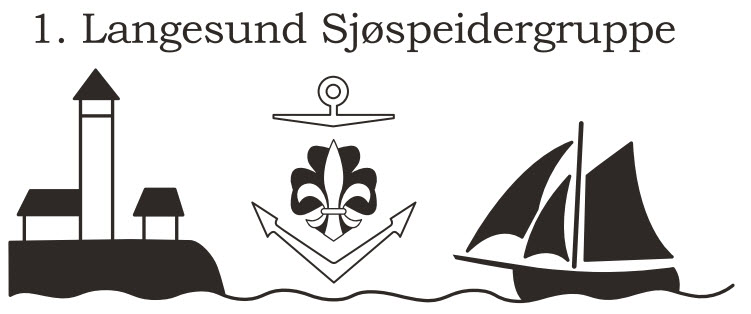 Du er om bord i Pontos LD3926 MMSI 25785630. Det er 8 personer om bord. 

Båten har gått på skjær mellom jomfruland og Stråholmen. 

Beskriv fremgangsmåte for nødalarmering.
Hastermeldinger
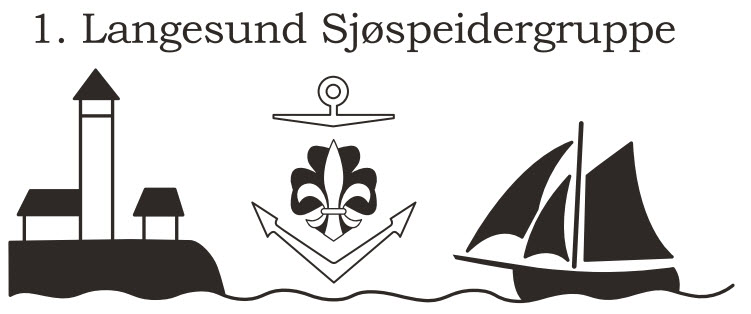 Hastermelding sendes etter ordre fra skipsfører eller den som har ansvaret for fartøyet.
Hastersignalet PAN-PAN angir at fartøyet har en viktig melding det haster svært med, og som kan påvirke sikkerheten til et fartøy eller en person. 
Når det er behov for hjelp, men ikke overhengende eller livstruende fare:
Ror eller propellskade uten umiddelbar fare for grunnstøting
Sykdom eller skader om bord som trenger assistanse fra andre
PAN-PAN
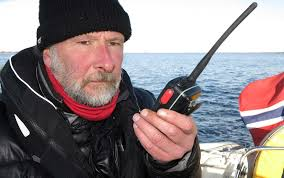 Hastermeldinger
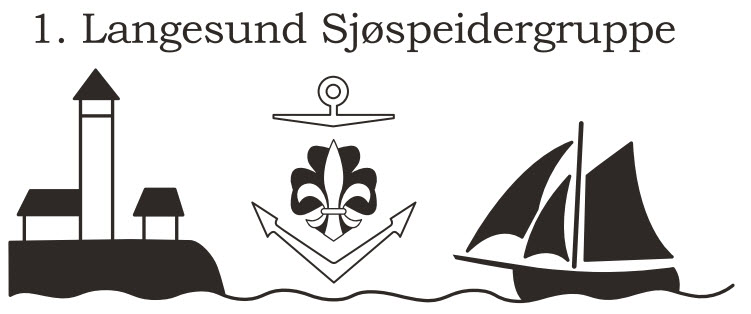 Hastermelding kan sendes som DSC – IKKE BRUK DISTRESSKNAPPEN!
Hastermelding sendes på kanal 16
Kansellering på samme kanal
PAN-PAN PAN-PAN PAN-PAN
Alle stasjoner Alle stasjoner Alle stasjoner
Dette er
Pontos Pontos Pontos
LD3926 MMSI 25785630
Vi har skade på ror. Driver i posisjon 59o00’00’’N, 009o010’11’’ E.
Har ikke styring
Pontos lytter kanal 16
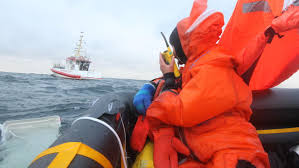 Legeråd – radio medico
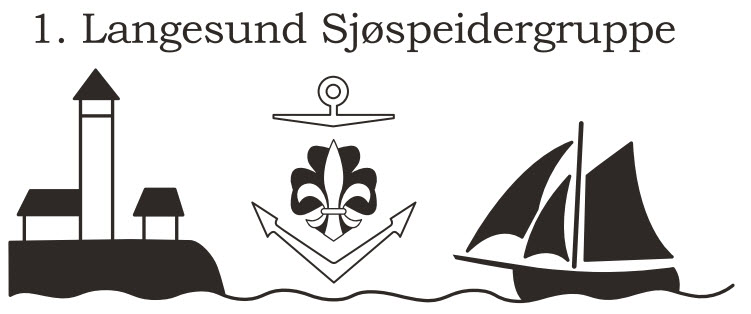 Spesialister på sjømannskader på Haukeland / Bergen. Legeråd er gratis
Kan benyttes til alle typer skader som trenger legeråd:
Brannskader
Kuttskader
Forgiftninger
Brudd
Sendes i utgangspunktet på kystradiostasjonenes arbeidskanaler
DSC kan benyttes til oppkall
NB! Husk at det er et åpent samband – ikke bruk navn eller personopplysninger på skadd person.
PAN-PAN PAN-PAN PAN-PAN
Kystradio Sør Kystradio Sør
Kystradio Sør
Dette er Pontos Pontos Pontos
LD3926 MMSI 25785630
Medico
Person 15 år mulig brudd. Ber om legeråd
Tryggingsvarsel
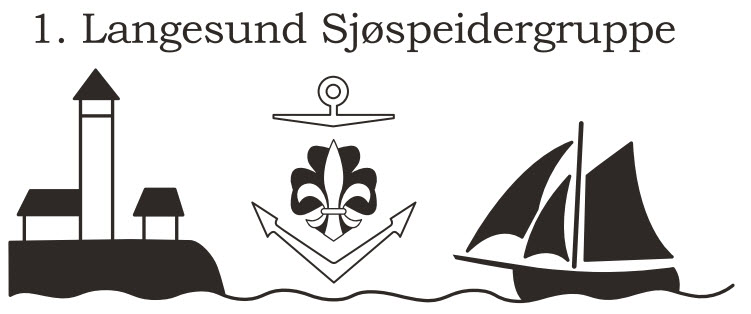 Tryggingsvarselet securite angir at radiostasjonen skal sende en viktig melding for å trygge navigeringen. 

Sendes etter ordre fra fartøyets fører eller den som har ansvaret for fartøyet.
Varsel om slukket fyr
Seilingsleder som er stengt
Vrakgods i vannet
Andre viktige forhold for navigeringen
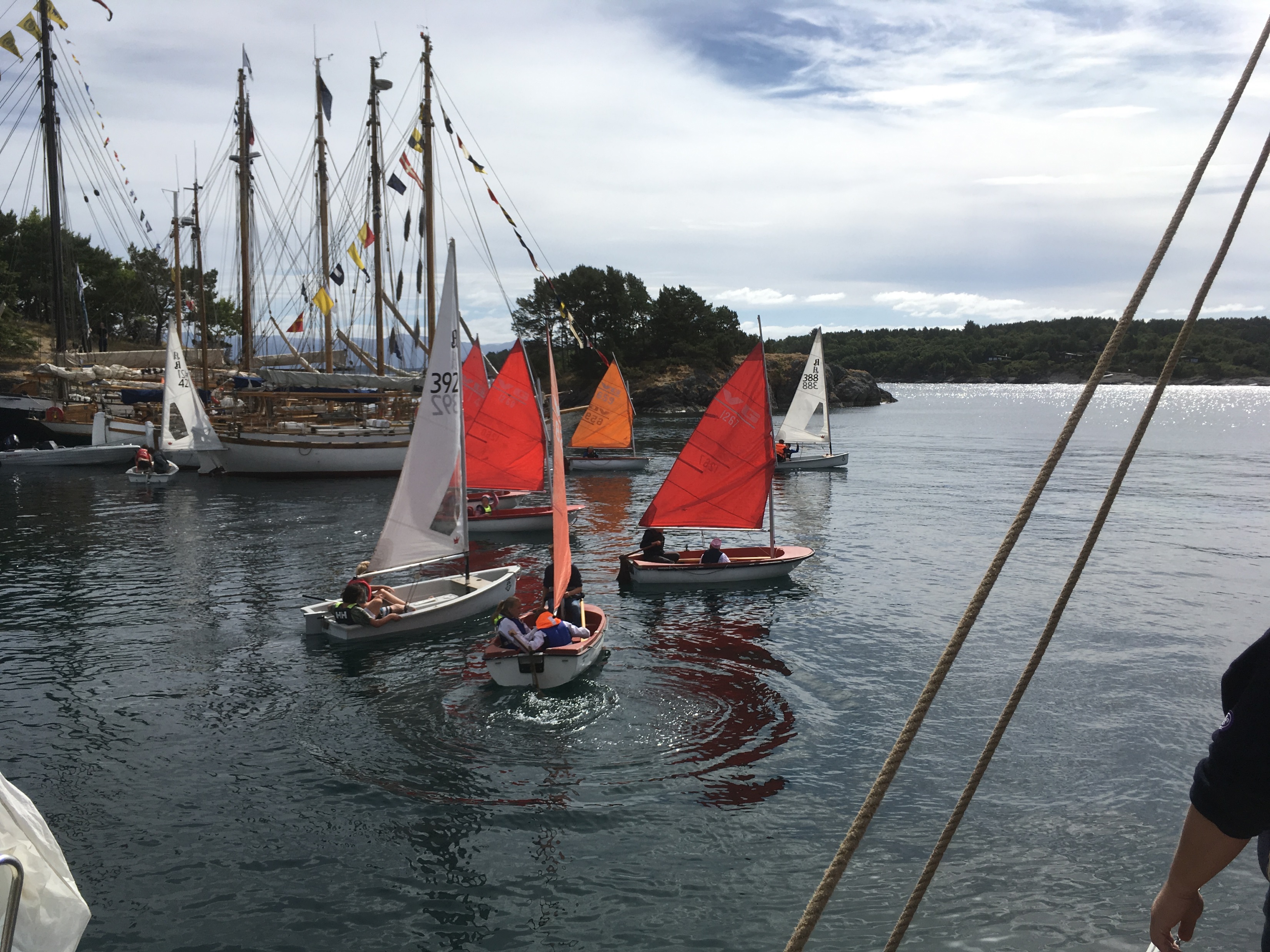 Tryggingsvarsel
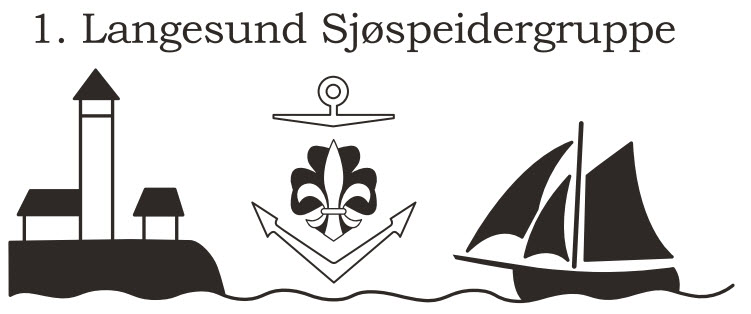 Securite Securite Securite
Alle stasjoner Alle Stasjoner Alle stasjoner
Dette er 
Pontos Pontos Pontos LD3926 MMSI 25785630
Drivende container observert i posisjon 59o00’00’’N, 009o010’11’’ E. kl 1500
Fare for sammenstøt. Hold avstand.
Pontos lytter kanal 16
Kan sendes som DSC
Etterfølges av tryggingskalling og melding
Sendes normalt til alle stasjoner, men kan sendes til for eksempel en kystradiostasjon. Denne vil da sende ut over et større område for å varsle annen trafikk
Sendes normalt ut av kystradiostasjonene
Skal ikke kanselleres
Noen begrep...
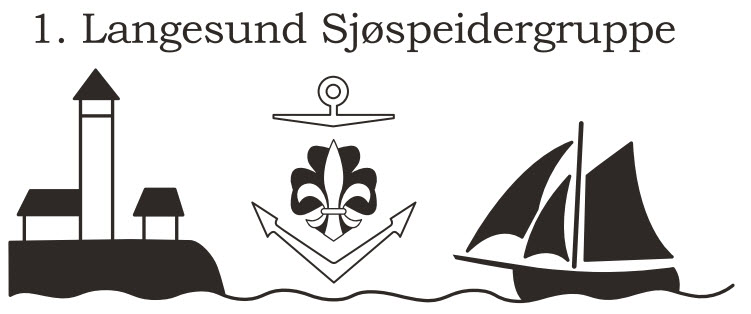 Nautisk mil 1852 meter:
Hastighet = knop
Posisjonsangivelse:
59o40´45´´N
009o25´22´´E
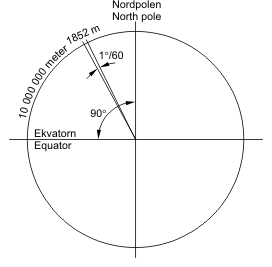 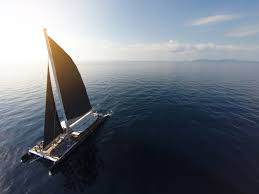 Radioteori
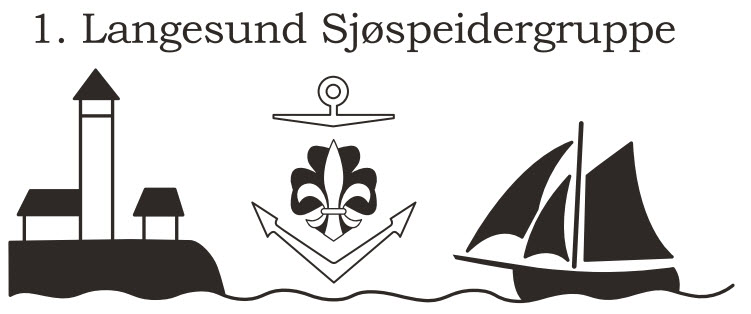 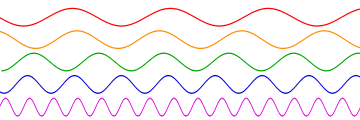 Elektromagnetisk stråling

VHF = ”Veldig høy frekvens”

Hertz (Hz) = antallet svingninger pr sekund

VHF = 30 – 300 MHz

Rekkevidde = ”fri sikt” – avhenger av antennehøyden
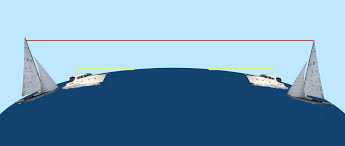 Radioteori (kap 9)
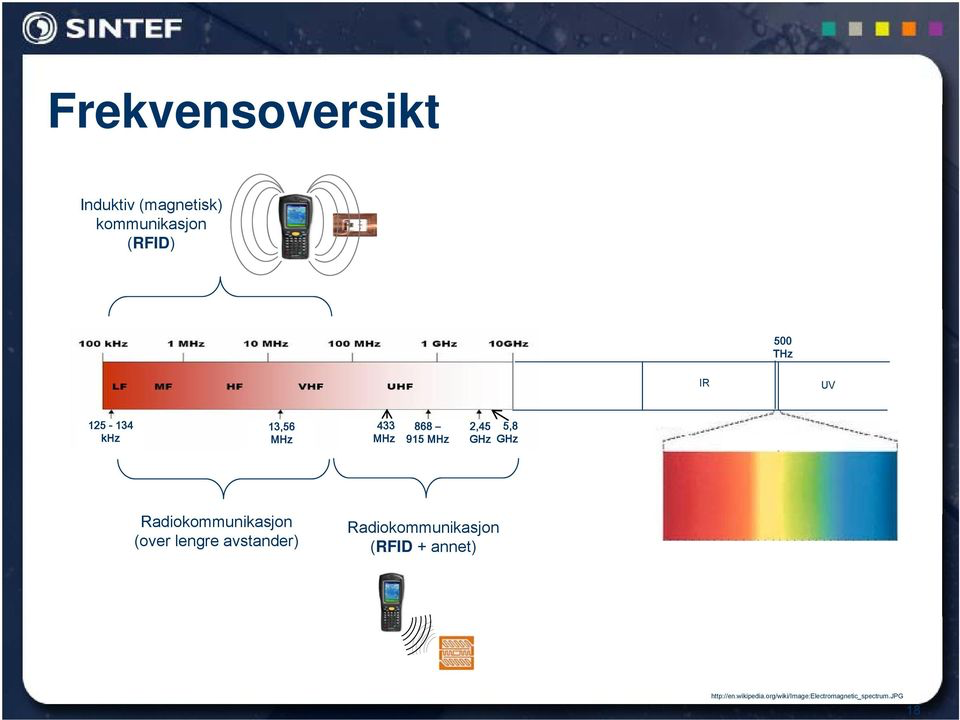 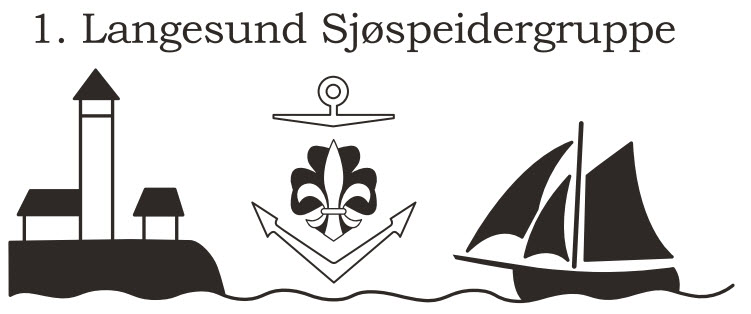 VHF frekvens er fra 136-174 MHz - med bølgelengde på rundt 2 meter.
Radioteori
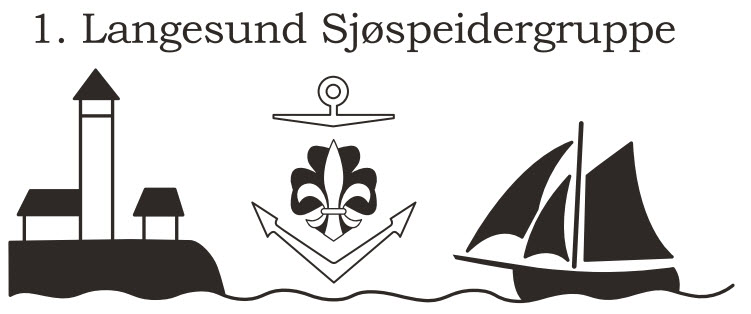 Kanaler på VHF radio:
1 – 28
60 – 88

Liste over kanaler
Simplex = 
Sender og mottakerfrekvens er like
Duplex = 
Sender og mottar med forskjellige frekvenser

Det finnes simplex- og duplex apparater
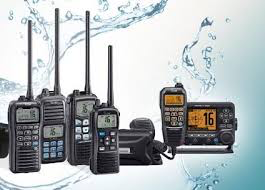 Radioteori
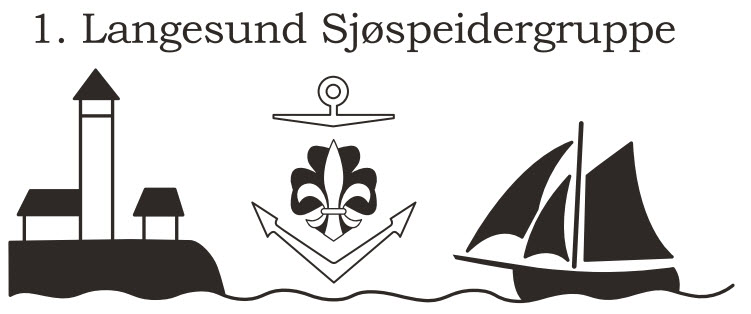 Bruksområder for maritim radio:

Sikringstjeneste
Kanal 16

Skip-skip kommunikasjon
Kanal 6, L-kanaler, Alle Simplex-kanaler

Havneradio
Kanal 12 (havnetjenesten
Kanal 13 (lostjenesten)

Offentlig korrespondanse
Kystradioenes arbeidskanaler
Trafikksentraler:
Horten VTS: kanal 18 og 19
Brevik VTS: kanal 80
Kvitsøy VTS: kanal 18 og 19
Fedje VTS: kanal 80
Vardø VTS: Kanal 71

NB! Kanal 70 benyttes av DSC-systemet og skal aldri benyttes til tale.
Radioteori
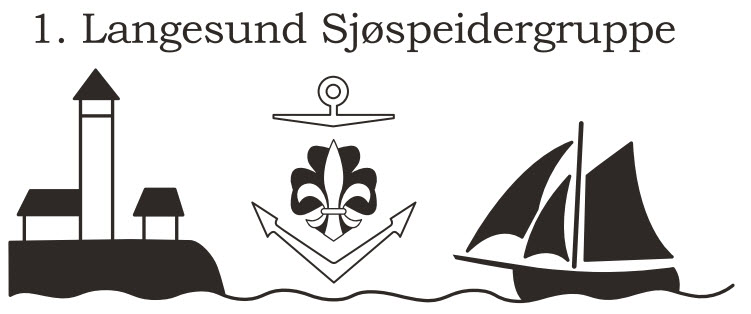 Antenner og radiobølger

VHF signaler krever ”fri sikt” : rettlinjet stråling. 

Vanlige VHF antenner er kvartbølge antenner – tilsvarer en kvart bølgelengde. 

Skal alltid monteres vertikalt, ikke på skrå. 

Rengjøring av antenner er viktig – skitt vil redusere effekten
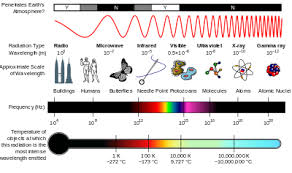 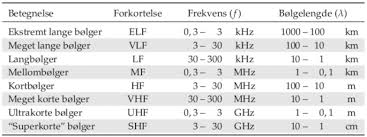 Ringe til og fra skip
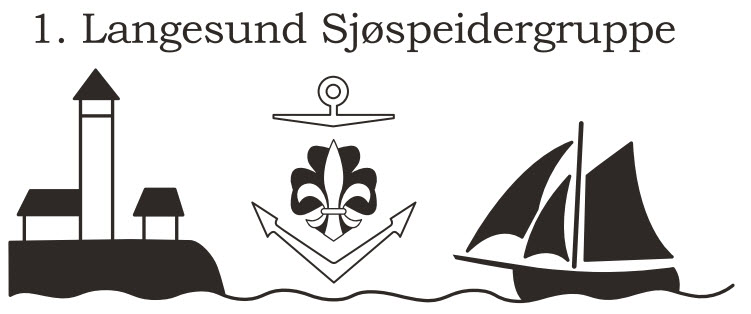 Oppkall av kystradiostasjon:

Tjøme Radio Tjøme Radio Tjøme Radio
Dette er
Pontos Pontos Pontos LD3926 
Ønsker telefonsamtale
Kanal 1
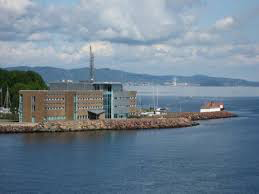 Skip - skip
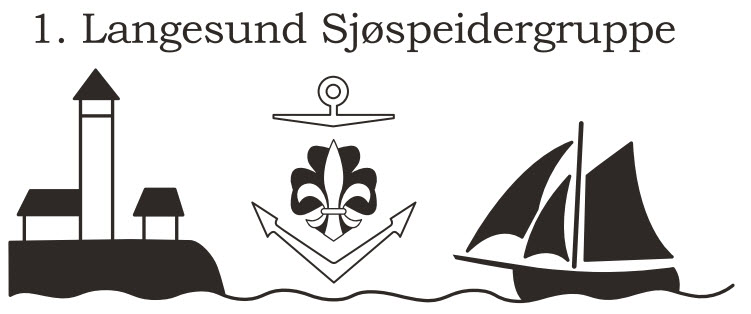 Oppkall av skip:

Mathilde Mathilde Mathilde (kallesignal)
Dette er
Pontos Pontos Pontos LD3926
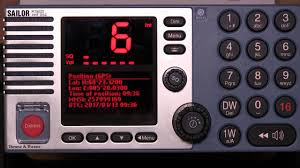 Fartøyets identitet
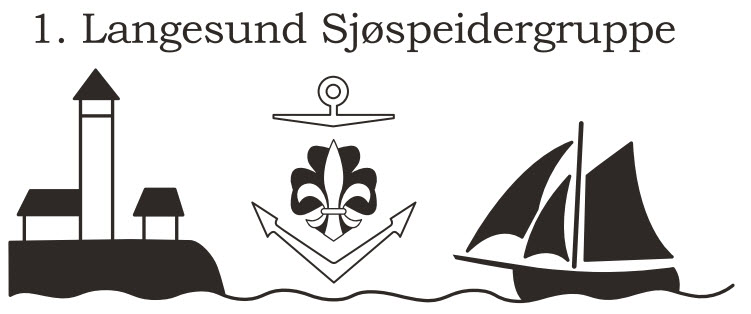 Kallesignal:
Kallesignal er unikt for hvert enkelt farøty
Tildeles av Telenor Kystradio / Skipsregistret

MMSI: Maritime mobile service identity
MID xxx xxx (Norge = MID 257, 258 eller 259
Tildeles av Telenor Kystradio / Skipsregistret
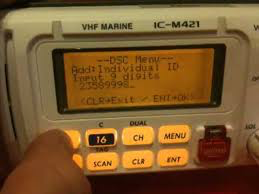 Sertifikat og lisens
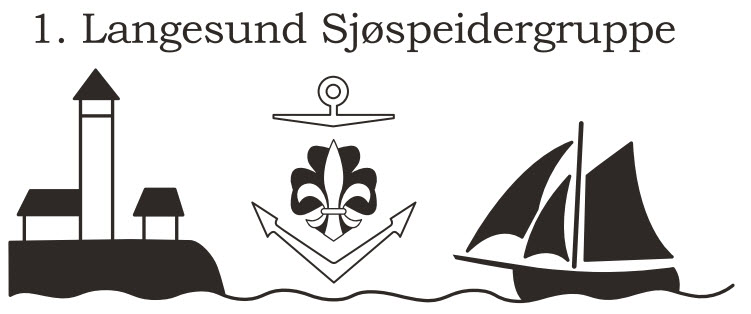 Radiooperatørsertifikatet SRC
Alle som bruker en maritim VHF, fastmontert eller bærbar skal ha sertifikat. 
Person som har gyldig sertifikat er ansvarlig for radiotjenesten ombord.

Radio sikkerhetssertifikat
Alle yrkesfartøy skal ha sikkerhetssertifikat på radiostasjonen. 
Skal sikre at radiostasjonen er installert etter reglene og fungerer etter krav.

Lisens
Alle radiostasjoner skal ha lisens (abonnement).
Maritim sikkerhetsinformasjon
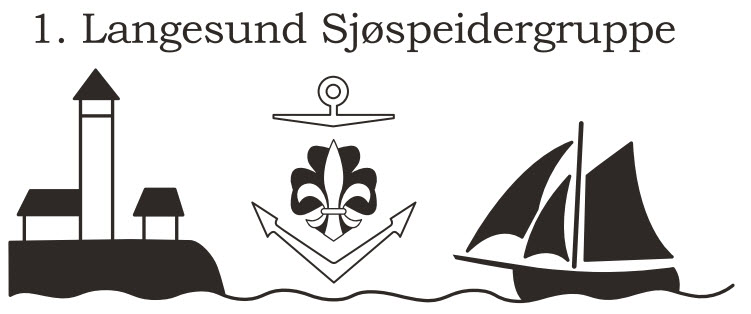 MSI = fellesbetegnelse på meldinger som gjelder navigasjon, værvarsler eller andre viktige meldinger som gjelder fartøyets sikkerhet. Sendes over VHF flere ganger i døgnet. 

NAVTEX = Egen mottaker som tar i mot og skriver ut MSI meldinger. 
Ikke krav i fritidsbåter, men anbefales ofte for seilere som krysser havstrekninger!
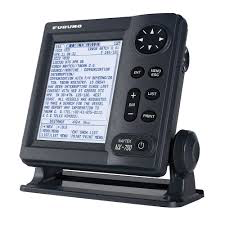 Maritim sikkerhetsinformasjon
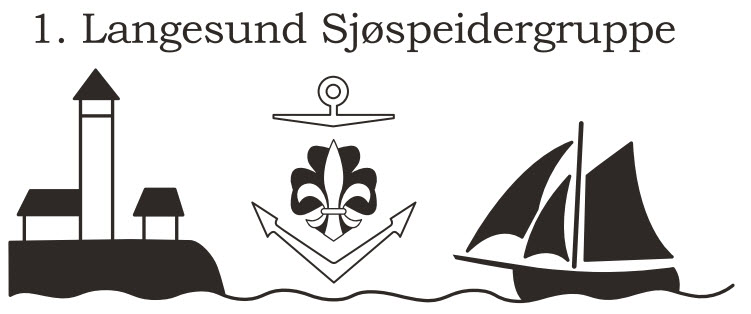 A = Navigasjonsvarsler
B = Stormvarsel
C = Israpporter
D = SAR
E = Værmelding
F = Losmelding
G = SATNAV / AIS
H = Meldinger om annet navigasjonsutstyr
I = Ikke i bruk
J = SATNAV / GPS
K = ikke i bruk
L = Informasjon om flyttbare oljerigger
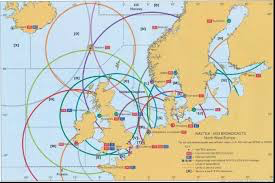 GMDSS
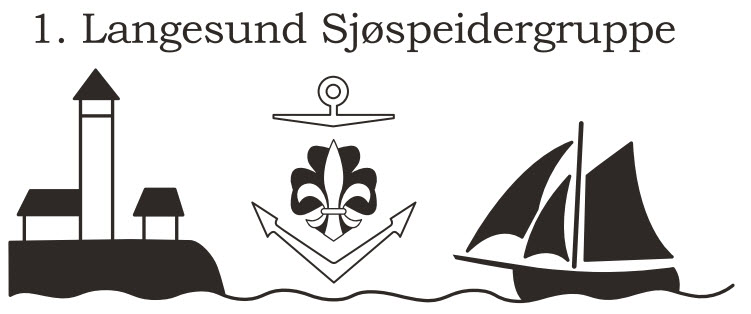 GMDSS = Global Marine Distress and Safety system.

Regelverk for sikkerhet til sjøs = alle fartøy skal kunne sende en nødalarm til land og andre fartøy ved hjelp av minst to uavhangige metoder. 
Kravene til GMDSS utstyr settes etter fartsområde

VHF med DSC
MF / HF radio
Navtex
Inmarsat satelitttelefon
Cospas / Sarsat nødposisjonering
Radar SART / AIS SART
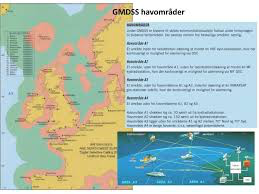 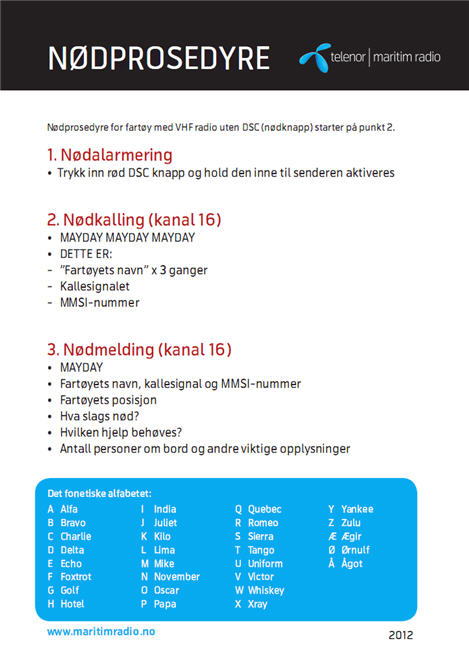 Aktuelle ressurser
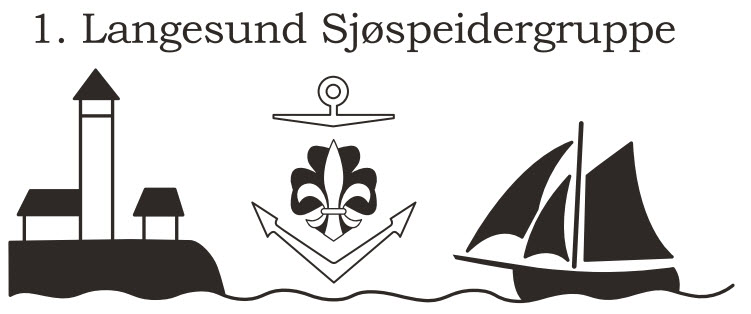 https://docplayer.me/3098401-Arbeidshefte-maritim-vhf.html

www.kystradio.no